GU CONNECTMEETING SUMMARYRENAL CANCER HIGHLIGHTSFROM ESMO 2023
Prof. Laurence Albiges, MDMedical Oncologist, Gustave Roussy, France
October 2023
2
DEVELOPED BY GU CONNECT
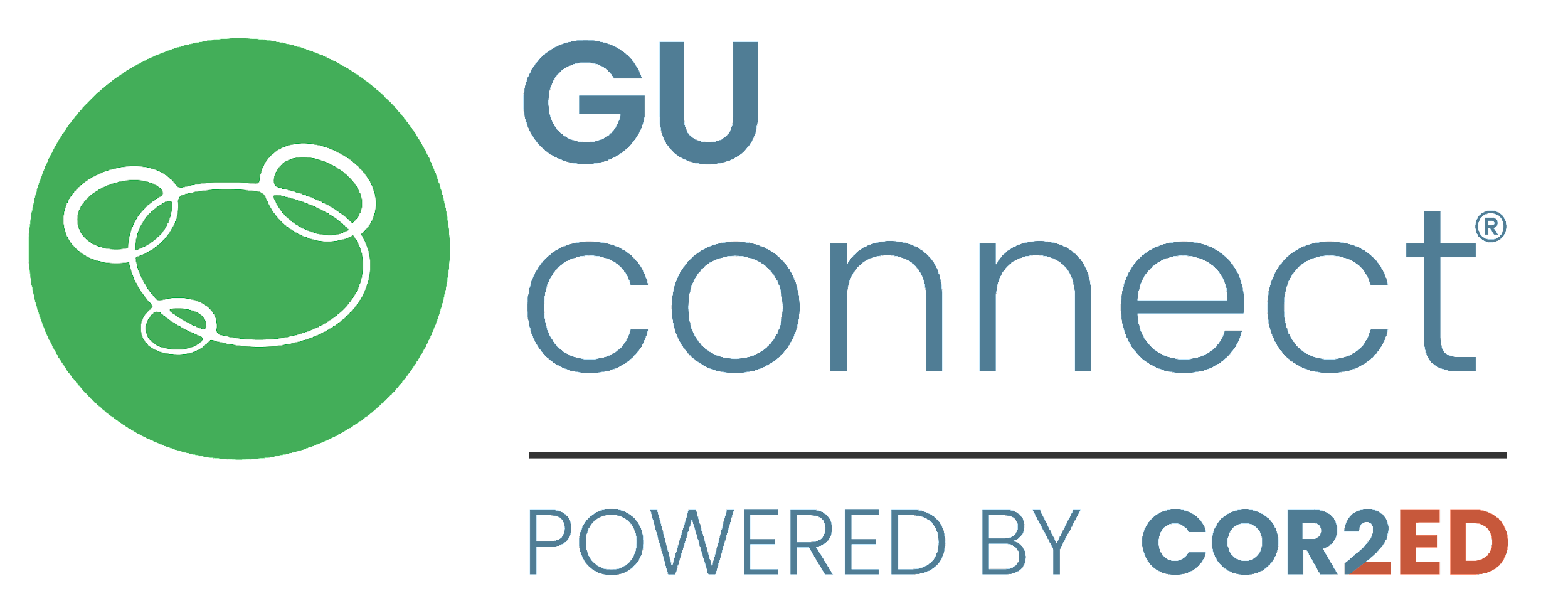 This programme is developed by GU CONNECT, an international group of experts in the field of genitourinary oncology.

Acknowledgement and disclosures
This GU CONNECT programme is supported through an independent educational grant from Eisai Europe Limited. The programme is therefore independent, the content is not influenced by the supporter and is under the sole responsibility of the experts.
Please note: The views expressed within this programme are the personal opinions of the experts. They do not necessarily represent the views of the experts’ institutions, or the rest of the GU CONNECT group.
Expert disclosures:
Prof. Laurence Albiges has received financial support/sponsorship for research support, consultation, or speaker fees from the following companies: Astellas, BMS, Eisai, Ipsen, Janssen, Merck, MSD, Novartis, Pfizer and Roche
3
CLINICAL TAKEAWAYS
LITESPARK-003/005/013: belzutifan plus cabozantinib appears to improve outcomes in first and subsequent-line settings. Belzutifan monotherapy improves outcomes after IO or VEGFR TKI therapies in previously treated mRCC
MEDI5752: volrustomig monotherapy is active in treatment-naïve aRCC and has the potential to improve outcomes
TIDE-A: shows that VEGFR-TKI discontinuation is safe for selected mRCC pts with evidence of response to VEGFR-TKI+IO combinations in first line 
RENOTORCH: As a significant number of RCC patients live in China, the RENOTORCH trial is expected to be practice-changing for a large population of patients with advanced RCC worldwide
IO, immuno-oncology; (a/m)RCC, (advanced/metastatic) renal cell carcinoma; VEGFR-TKI, vascular endothelial growth factor receptor-tyrosine kinase inhibitor
4
EDUCATIONAL OBJECTIVES
Help physicians translate the latest renal cell carcinoma data from ESMO 2023 into clinical practice
5
LITESPARK PROGRAMSTUDIES 003/005/013BELZUTIFAN
003: Choueiri T, et al. ESMO 2023. Abstract #LBA87
005: Albiges L, et al. ESMO 2023. Abstract #LBA88 
013: Agarwal N, et al. ESMO 2023. Abstract #1881O
6
LITESPARK: BACKGROUND
Belzutifan is a first-in-class oral hypoxia-inducible factor-2 alpha (HIF-2α) inhibitor1-3
Belzutifan is approved in the US for patients with VHL disease-associated RCC and CNS hemangioblastomas, and pNETs4 – and has anti‑tumour activity in previously treated ccRCC2 
Three studies from the belzutifan LITESPARK program were presented at ESMO 2023:
LITESPARK-003 –  phase 2 study of belzutifan in combination with cabozantinib for advanced ccRCC5
LITESPARK-005 – randomised, open-label, phase 3 study comparing belzutifan vs everolimus in previously treated advanced ccRCC6
LITESPARK-013 – phase 2 study investigating the safety and efficacy of two doses of belzutifan in patients with advanced RCC7
(cc)RCC, (clear cell) renal cell carcinoma; CNS, central nervous system; pNET, pancreatic neuroendocrine tumour; US, United States; VHL, Von Hippel-Lindau
1. Welireg (belzutifan) [Prescribing Information]. Rahway, New Jersey, USA. Merck Sharp & Dohme LLC; 2. Choueiri T, et al. Nat Med. 2021;27: 802-805; 3. Choueiri T, et al. Lancet Oncol. 2023; 24: 553-562; 4. Fallah J, et al. Clin Cancer Res. 2022;28:4843-4848; 5. Choueiri T, et al. Annals of Oncology 2023; Vol. 34: Supplement S1328–S1329; 6. Albiges L, et al. Annals of Oncology 2023; Vol. 34: Supplement S1329–S1330; 7. Agarwal N, et al. Annals of Oncology 2023; Vol. 34: Supplement S1011
7
LITESPARK STUDY DESIGNS
Study Design of LITESPARK-003 (NCT03634540) (Phase 2)1
LITESPARK-005 Study (NCT04195750) (Phase 3)3
Cohort 1:Treatment-naïve
Belzutifan 120 mg/day PO
+
Cabozantinib 60 mg/day PO
N=50
Key eligibility criteria:
Unresectable, locally advanced or metastatic clear cell RCC
Disease progression after 1-3 prior systemic regimens, including ≥1 anti‑PD‑1/L1 mAb and ≥1 VEGFR-TKI
Karnofsky Performance Status Score ≥70%
N=374
Belzutifan 120 mg orally daily
Tumour assessments:
Week 9, then Q8W for 12 months and Q12W thereafter
Endpoints
Primary: ORR per RECIST v1.1 by investigator
Secondary: PFS, DoR, and TTR per RECIST v1.1 by investigator, OS, safety/tolerability
Key eligibility criteria:
Have locally advanced or metastatic ccRCC
Is either treatment naïve or has received prior immunotherapy and ≤2 regimens for metastatic RCC
ECOG PS 0 or 1
Everolimus 10 mg orally daily
N=372
Cohort 2:Prior immunotherapy treatment ± prior targeted treatment
Belzutifan 120 mg/day PO
+
Cabozantinib 60 mg/day PO
N=50
Stratification factors:
IMDC prognostic score: 0 vs 1-2 vs 3-6
Prior VEGF/VEGFR-targeted therapies: 1 vs 2-3
Dual primary endpoints:
PFS per RECIST 1.1 by BICR
OS
Key secondary endpoint:
ORR per RECIST 1.1 by BICR
Other secondary endpoints include:
DoR per RECIST 1.1 by BICR
Safety
Time to deterioration in FKSI-DRS and EORTC QLQ-C30 GHS/QoL
R1:1
R 1:1
N=154
LITESPARK-013 (NCT04489771) (Phase 2)2
Key eligibility criteria:
Histologically confirmed advanced/metastatic RCC with clear cell component
Measurable disease per RECIST v1.1
Received ≤3 prior systemic therapies for advanced/metastatic disease
Received only 1 prior anti–PD-1/L1 therapy
Belzutifan 200 mg QD PO
N=78
BICR, blinded independent central review; (cc)RCC, (clear cell) renal cell carcinoma; DoR, duration of response; ECOG PS, Eastern Cooperative Oncology Group performance status; EORTC QLC-C30, European Organisation for Research and Treatment of Cancer Core Quality of Life Questionnaire; FKSI‑DRS, Functional Assessment of Cancer Therapy Kidney Cancer Symptom Index - Disease Related Symptoms; GHS, global health status; IMDC, International Metastatic RCC Database Consortium; mAb, monoclonal antibody; ORR, overall response rate; OS, overall survival; PD‑1, programmed cell death protein 1; PD‑1/L1, programmed death-ligand 1; PFS, progression-free survival; PO, orally; Q8/12W, every 8/12 weeks; QD, every day; QoL, quality of life; R, randomisation; RECIST, Response Evaluation Criteria in Solid Tumours; TKI, tyrosine kinase inhibitor; TTR, time to response; VEGF(R), vascular endothelial growth factor (receptor)
1. Choueiri T, et al. ESMO 2023. Abstract #LBA87 (oral presentation); 2. Agarwal N, et al. ESMO 2023, #1881O (oral presentation); 3. Albiges L, et al. ESMO 2023. Abstract #LBA88 (oral presentation)
Safety, imaging, and survival follow-up
Belzutifan 120 mg QD PO
N=76
Stratification factors:
IMDC prognostic scores (0 vs 1-2 vs 3-6)
Number of prior TKI regimens for advanced RCC (0 vs 1 vs 2-3)
Endpoints:
Primary: ORR (per RECIST v1.1 by BICR)
Secondary: PFS and DOR (per RECIST v1.1 by BICR), OS, and safety
Tumour assessments:
At week 9, then every 8 weeks through week 49, and every 12 weeks thereafter
8
LITESPARK-003: RESULTS
Median follow-up was 24.3 mo (range, 4.1-48.2) in cohort 1 and 39.8 mo (range, 33.1-55.0) in cohort 2
Median DoR was 28.6 mo (range, 1.9+ to 35.8) in cohort 1 and 31.5 mo (range, 4.2+ to 36.8) in cohort 2 
~ 57% of all responders in cohort 1 and 51% in cohort 2 remained in response for ≥24 mo 
Median PFS was 30.3 mo (95% CI, 16.6-NR) in cohort 1 and 13.8 mo (95% CI, 9.2-19.4) in cohort 2 
Median OS was NR (95% CI, NR-NR) in cohort 1 and 26.7 mo (95% CI, 20.0-41.1) in cohort 2
ORR by investigator in all patients and by IMDC risk
Summary of treatment-related adverse events
AE, adverse event; CI, confidence interval; CR, complete response; DCR, disease control rate; DoR, duration of response; IMDC, International Metastatic renal cell carcinoma Database Consortium; mo, months; NR, not reached; ORR, overall response rate; OS, overall survival; PR, partial response; PD, progressive disease; PFS, progression-free survival; SD, stable disease
Choueiri T, et al. ESMO 2023. Abstract #LBA87 (oral presentation); Choueiri T, et al. Annals of Oncology 2023; Vol. 34: Supplement S1328–S1329
9
LITESPARK-005: RESULTS
Median follow up at: IA1 18.4 mo (range 9.4–31.7), IA2 25.7 mo (range 16.8–39.1) 
Complete responses occurred in 13 (3.5%) vs 0 pts with belzutifan vs everolimus. More pts remained progression‑free with belzutifan vs everolimus at 12 mo (PFS rate 33.7% vs 17.6%) and 18 mo (22.5% vs 9.0%)
22.6% vs 5.0% of pts had ongoing treatment; 5.9% vs 14.7% of pts discontinued study therapy due to any AE 
Grade 3-5 TRAEs occurred in 38.7% vs 39.4% of pts
AE, adverse event; CI, confidence interval; HR, hazard ratio; IA, interim analysis; mo, months; ORR, overall response rate; OS, overall survival; PFS, progression-free survival; pts, patients; TRAE, treatment-related adverse events
Albiges L, et al. ESMO 2023. Abstract #LBA88 (oral presentation); Albiges L, et al. Annals of Oncology 2023; Vol. 34: Supplement S1329–S1330
10
LITESPARK-013: RESULTS
EFFICACY
SAFETY
142 pts had a TRAE; 70 (92.1%) with 120 mg; 72 (92.3%) with 200 mg

Two pts (2.6%) in the 120 mg arm and 7 (9.0%) in the 200 mg arm discontinued treatment due to a TRAE 

Treatment-related anemia (75.0% with 120 mg and 80.8% with 200 mg) and hypoxia (23.7% with 120 mg and 26.9% with 200 mg) was similar between arms
Median follow-up was 20.1 months (range 14.8-28.4)
CI, confidence interval; CR, complete response; DCR, disease control rate; HR, hazard ratio; IMDC, International Metastatic Renal Cell Carcinoma Database Consortium; mo, months; NR, not reached; ORR, overall response rate; PD, progressive disease; PFS, progression-free survival; PR, partial response; SD, stable disease; TRAE, treatment-related adverse event
Agarwal N, et al. ESMO 2023. Abstract #1881O (oral presentation); Agarwal N, et al. Annals of Oncology 2023; Vol. 34: Supplement S1011
11
LITESPARK: SUMMARY
LITESPARK-003 – belzutifan plus cabozantinib showed durable anti-tumour activity and a safety profile consistent with prior observations. These results further support the combination of an HIF-2α inhibitor and VEGFR-TKI as a potential treatment option for advanced ccRCC in both the first- and subsequent‑line settings1
LITESPARK-005 – belzutifan was associated with a statistically significant improvement in PFS and ORR vs everolimus for pts with advanced ccRCC after immune checkpoint and anti-angiogenic therapies. The safety profile of belzutifan was consistent with prior reports with no new safety signals2
LITESPARK-013 – the efficacy of belzutifan was similar between the RP2D of 120-mg dose and the 200-mg dose and was consistent with prior reports of anti-tumour activity in ccRCC. Safety at both doses was consistent with the known safety profile of belzutifan. These results further support 120 mg QD as the preferred dose for belzutifan3
Clinical Perspective
Belzutifan is the first HIF-2α inhibitor to demonstrate activity in heavily pre-treated advanced ccRCC
ccRCC, clear cell renal cell carcinoma; HIF-2α, hypoxia-inducible factor-2 alpha ORR overall response rate; PFS, progression-free survival; pts, patients; QD, every day; RP2D, recommended phase 2 dose; VEGFR‑TKI, vascular endothelial growth factor receptor-tyrosine kinase inhibitor
1. Choueiri T, et al. Annals of Oncology 2023; Vol. 34: Supplement S1328–S1329; 2. Albiges L, et al. Annals of Oncology 2023; Vol. 34: Supplement S1329–S1330; 3. Agarwal N, et al. Annals of Oncology 2023; Vol. 34: Supplement S1011
12
MEDI5752 (VOLRUSTOMIG), A NOVEL PD-1/CTLA-4 BISPECIFIC ANTIBODY, IN THE 1L TREATMENT OF 65 PTS WITH aRCC (FIH STUDY)
Voss M, et al. ESMO 2023. Abstract #1883MO
1L, first-line; aRCC, advanced clear cell renal cell carcinoma; CTLA-4, cytotoxic T-lymphocyte-associated protein 4; PD-1, programmed cell death protein 1; pts, patients
13
FIH: BACKGROUND AND STUDY DESIGN
PD-1/CTLA-4 inhibition has improved survival in aRCC, especially in intermediate/poor risk subgroups, but maximising the potential benefit of CTLA-4 inhibition is limited by toxicity1-3 
Volrustomig is designed to fully inhibit PD-1 while preferentially inhibiting CTLA-4 on activated PD-1+ T cells3
This first-time-in-human trial showed encouraging activity with volrustomig 1500 mg in 1L aRCC4 
We present data from the 750 mg and 500 mg cohorts (V750 and V500)4,5
R1:1
V750
Volrustomig 750 mg Q3WN=32
Key eligibility criteria:
1L clear cell RCC IO naïve
VEGFR-TKI naive
V500
Volrustomig 500 mg Q3WN=33
Data cut-off: August 25, 2023
Primary objective: Anti-tumour activity (ORR based on RECIST v1.1)
Key secondary endpoint: Pharmacokinetics, immunogenicity
1L, first-line; (a)RCC, (advanced) renal cell carcinoma; CTLA-4, cytotoxic T lymphocyte antigen 4; IO, immuno-oncology; ORR, overall response rate; PD-1, programmed cell death protein 1; Q3W, every 3 weeks; R, randomisation; RECIST, Response Evaluation Criteria in Solid Tumours; VEGFR-TKI, vascular endothelial growth factor receptor-tyrosine kinase inhibitor
1. Motzer et al. Lancet Oncol. 2019 Oct;20:1370-1385; 2. Albiges L, et al. J Clin Oncol. 2022;40(16_suppl):107; 3. Tran B, et al. Cancer Res 2022;82(12_Supplement):CT016; 4. Voss M, et al. ESMO 2023. Abstract #1883MO (oral presentation); 5. Voss M, et al. Annals of Oncology 2023; Vol. 34: Supplement S1012
14
FIH: RESULTS
IMDC I/P risk at baseline
V750 (n=32), 71.9%
V500 (n=33), 63.6%
SAFETY
EFFICACY
1L, first line; AE, adverse event; CI, confidence interval; CR, complete response; DoR, duration of response; F, favourable; IMDC, International Metastatic Renal Cell Carcinoma Database Consortium; I/P, intermediate/poor; NE, not estimable; NR, not reached; ORR, overall response rate; PD, progressive diseaseTRAE, treatment-related adverse event; V500/750, volrustomig 500/750 mg
Voss M, et al. ESMO 2023. Abstract #1883MO (oral presentation); Voss M, et al. Annals of Oncology 2023; Vol. 34: Supplement S1012
15
FIH: SUMMARY
Volrustomig is a novel bispecific antibody with high degree of efficacy in 1L aRCC and across IMDC risk groups, with a low rate of upfront treatment failure 
The safety profile is consistent with dual checkpoint inhibition.
Volrustomig with lenvatinib is also being evaluated in 1L aRCC (NCT04522323)
Clinical Perspective
Volrustomig monotherapy is active in treatment-naïve aRCC and has the potential to improve outcomes
1L, first line; aRCC, advanced renal cell carcinoma; IMDC, International Metastatic RCC Database Consortium
Voss M, et al. Annals of Oncology 2023; Vol. 34: Supplement S1012
16
PHASE 2 STUDY OF AVE PLUS INTERMITTENT AXI IN PREVIOUSLY UNTREATED PTS WITH mRCC. THE TIDE-A STUDY
Iacovelli R, et al. ESMO 2023. Abstract #1884MO
AVE, avelumab; AXI, axitinib;  mRCC, metastatic renal cell carcinoma; pts, patients
17
TIDE-A: BACKGROUND AND STUDY DESIGN
Combinations of VEGFR-TKI plus anti-PD-1/L1 immunotherapy are the standard of care for first-line therapy of mRCC pts due to increased response rate, prolonged progression-free (PFS) and overall (OS) survivals compared to VEGFR TKI alone1 
It is well recognised that the majority of toxicities of the combinations are due to the VEGFR TKI2,3
Previous studies have suggested a TKI treatment break may not impact outcomes in RCC patients receiving first-line treatment with IO-VEGFR TKI4,5
The TIDE-A study investigated whether continuation of avelumab alone to manage TKI-related toxicity is feasible in RCC patients who have achieved a tumour response with axitinib plus avelumab6,7
TIDE-A Study design:
24 weeks of
Avelumab 800 mg IV Q2W(axitinib interruption)
75 Patients:
Clear cell RCC
Measurable disease
ECOG PS 0-1
No primary tumour
No bulky/symptomatic disease
No liver metastases
CR/PR
PD
Avelumab 800 mg IV Q2W
Axitinib 5 mg PO BID
Tumour evaluationat W36
STOP
PD
36 weeks of
Avelumab 800 mg IV Q2W
Axitinib 5 mg PO BID
SD
PD
Primary endpoint: The rate of patients free of progression after 8 weeks from axitinib discontinuation (W36±2)
Secondary endpoints: mPFS, mOS, ORR and safety by local evaluation
BID, two times a day; CR, complete response; ECOG PS, Eastern Cooperative Oncology Group performance status; IO, immuno-oncology; IV, intravenous; mOS, median overall survival; mPFS, median progression-free survival; (m)RCC, (metastatic) renal cell cancer; ORR, overall response rate; PD, progressive disease; PD‑1, programmed cell death protein 1; PD‑L1, programmed death-ligand 1; PO, orally; PR, partial response; pts, patients; Q2W, every 2 weeks; SD, stable disease; TKI, tyrosine kinase inhibitor; W, week; VEGFR, vascular endothelial growth factor receptor
1. Powles T; ESMO Guidelines Committee. Ann Oncol. 2021;32:422-423; 2. Motzer R, et al. N Engl J Med. 2019; 380: 1103-1115; 3. Motzer R, et al. N Engl J Med. 2021; 384: 1289-1300; 4. Brown JE, et al. Lancet Oncol. 2023; 24: 213-227; 5. Ornstein MC, et al. J Clin Oncol. 2017; 35: 1764-1769; 6. Iacovelli R, et al. ESMO 2023. Abstract #1884MO (oral presentation); 
7. Iacovelli R, et al. Annals of Oncology 2023; Vol. 34: Supplement S1013
18
TIDE-A: RESULTS
79 pts were enrolled and 75 evaluated for efficacy (IMDC risk: 40.0% favourable, 57.3% intermediate, 2.7% poor)
29 (38.2%) of 75 pts discontinued axitinib at 36W; the rate of these pts FoP after 8W was 72.4%
PRIMARY ENDPOINT
SECONDARY ENDPOINT
Rate of patients free of progression 8 weeks after axitinib interruption:
Safety:
Axitinib-related AEs (N=79)
Considering the first 22 patients who
discontinued axitinib, 14 patientswere free from PD at week 8
The primary endpoint was met
Patients enrolled (full criteria): 75
Patients who interrupted axitinib at week 36 (±2): 29 (38.2%)
Patients with progression within 8 weeks from axitinib discontinuation: 8
a Evaluated in all 29 patients who interrupted axitinib at week 36
a The only pt with axi-related toxicity after the treatment interruption had G1 hand-foot syndrome subsequently recovered
Safety: 96.2% of pts had at least one AE and 40.5% had G3-G4 AEs with no treatment-related death
Median PFS 23.8 months (95% CI: NR-NR)
Median OS not reached (18-mo OS was 94%)
AE, adverse event; axi, axitinib; CI, confidence interval; FoP, freedom of progression; G, grade; IMDC, International Metastatic Renal Cell Carcinoma Database Consortium; mo, months; NR, not reached; OS, overall survival; PD, progressive disease; PFS, progression-free survival; pts, patients; W, week
Iacovelli R, et al. ESMO 2023. Abstract #1884MO (oral presentation); Iacovelli R, et al. Annals of Oncology 2023; Vol. 34: Supplement S1013
19
TIDE-A: SUMMARY
The TIDE-A study shows that VEGFR-TKI discontinuation is safe for selected mRCC pts with evidence of response to VEGFR-TKI+IO combinations in first line
Axitinib discontinuation allows decreasing of toxicity, while maintaining the possibility of axitinib benefit in case of its reintroduction
Clinical Perspective
TIDE-A shows that VEGFR-TKI de-escalation strategies have the potential to spare toxicity for RCC patients and cost
IO, immuno-oncology; (m)RCC, (metastatic) renal cell carcinoma; VEGFR-TKI, vascular endothelial growth factor receptor-tyrosine kinase inhibitor
Iacovelli R, et al. ESMO 2023. Abstract #1884MO (oral presentation); Iacovelli R, et al. Annals of Oncology 2023; Vol. 34: Supplement S1013
20
RENOTORCH: TORIPALIMAB COMBINED WITH AXITINIB VERSUS SUNITINIB IN FIRST-LINE TREATMENT OF aRCC: A RANDOMISED, OPEN-LABEL, PHASE 3 STUDY
Sheng X, et al. ESMO 2023. Abstract #1882O
aRCC, advanced renal cell carcinoma
21
RENOTORCH: BACKGROUND AND STUDY DESIGN
Anti-PD-1 antibody plus antiangiogenic therapy can play a synergistic anti-tumour role in the treatment of advanced renal cancer, especially in patients with intermediate or poor IMDC risk 
Toripalimab is a humanised monoclonal antibody against PD-1 
RENOTORCH is a randomised, open label, phase 3 trial comparing toripalimab plus axitinib with sunitinib as first-line treatment for advanced RCC patients
Key eligibility criteria:
Unresectable or metastatic clear cell RCC with or without sarcomatoid components
No previous systemic anti-tumour therapy
Intermediate/poor risk per IMDC criteria
ECOG PS of 0 or 1
At least one measurable lesion per RECIST v 1.1
Toripalimab 240 mg, Q3W+Axitinib 5 mg, BID
Treatment until disease progression or intolerable toxicity
R 1:1
Sunitinib 50 mg, QD for 4 weeks (6-week cycle) or 2 weeks (3-week cycle)
Stratification factors:
IMDC risk group (intermediate vs poor)
Primary endpoint: PFS by BICR per RECIST v1.1
Secondary endpoints: ORR, OS, PFS by the investigators, DoR, DCR, 1-year and 2-year OS rates, and safety
NCT04394975
BICR, blinded independent review; BID, two times a day; DCR, disease control rate; DoR, duration of response; ECOG-PS, Eastern Cooperative Oncology Group performance status; IMDC, International Metastatic RCC Database Consortium; ORR, overall response rate; OS, overall survival; PD‑1, programmed cell death protein 1; PFS, progression-free survival; Q3W, every 3 weeks; QD, every day; R, randomisation; RCC, renal cell carcinoma; RECIST, Response Evaluation Criteria in Solid Tumours
Sheng X, et al. ESMO 2023. Abstract #1882O (oral presentation); Sheng X, et al. Annals of Oncology 2023; Vol. 34: Supplement S1011–S101
22
RENOTORCH: RESULTS
PFS BY BICR PER RECIST v1.1
Interim PFS analysis data cut-off date: March 31, 2023, with a median follow-up time of 14.6 months
100
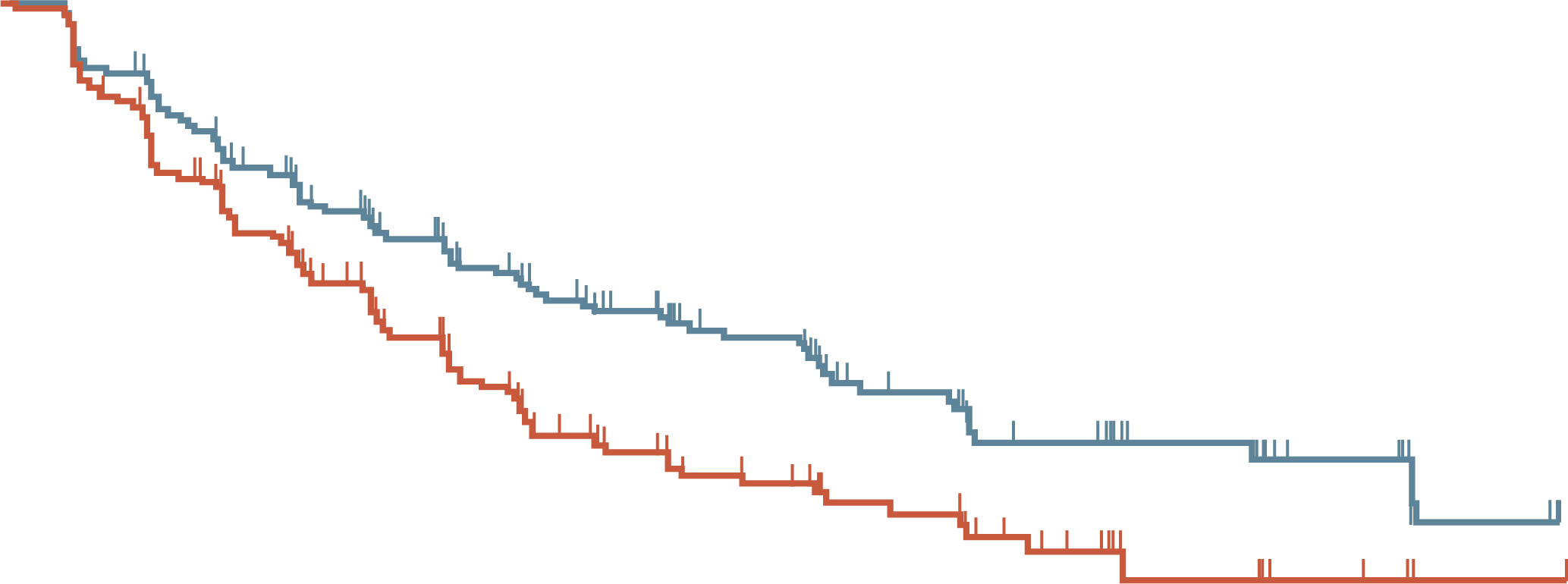 Toripalimab + Axitinib
80
62.7%
60
44.6%
Progression-free survival (%)
Stratified HR for disease progression or death:
0.65 (95% CI, 0.49, 0.86)
P=0.0028
Sunitinib
40
45.4%
30.2%
20
0
0
3
6
9
12
15
18
21
24
27
30
Months
Patients at risk
TOR+AXI
SUN
210
211
174
158
139
117
108
78
88
56
67
41
38
24
23
9
12
4
3
1
0
0
Stratified Cox proportions hazard model, stratification factor: IMDC level at randomisation
Toripalimab plus axitinib consistently outperformed sunitinib across all evaluated subgroups
The incidence of Grade ≥3 AEs (71.2% vs 67.1%), AEs leading to discontinuation of treatment (14.4% vs 8.1%), and fatal AEs (1.0% vs 1.0%) were similar between respective TOR+AXI and SUN arms
AE, adverse events; AXI, axitinib; BICR, blinded independent central review; CI, confidence interval; HR, hazard ratio; IMDC, International Metastatic Renal Cell Carcinoma Database Consortium; mo, months; NE, not evaluable; ORR, objective response rate; OS, overall survival; PFS, progression-free survival; RECIST, Response Evaluation Criteria in Solid Tumours; SUN, sunitinib; TOR, toripalimab
Sheng X, et al. ESMO 2023. Abstract #1882O (oral presentation); Sheng X, et al. Annals of Oncology 2023; Vol. 34: Supplement S1011–S101
23
RENOTORCH: SUMMARY
Treatment with toripalimab plus axitinib resulted in significantly longer PFS, as well as a higher ORR, than treatment with sunitinib in patients with previously untreated advanced RCC1,2 
The combination of toripalimab and axitinib was generally well-tolerated with a safety profile consistent with each individual agent1,2
These results support the use of toripalimab with axitinib as a first-line treatment for advanced RCC1,2
Clinical Perspective
Toripalimab plus axitinib combination is approved in China for patients with advanced RCC
As many patients with RCC patients live in China, the RENOTORCH trial is expected to be practice-changing for a large population of patients with advanced RCC worldwide
ORR, overall response rate; PFS, progression-free survival; RCC, renal cell carcinoma
1. Sheng X, et al. ESMO 2023. Abstract #1882O (oral presentation); 2. Sheng X, et al. Annals of Oncology 2023; Vol. 34: Supplement S1011–S101; 3. van der Veldt  A. ESMO 2023. Invited Discussant, abstract #1882O (oral presentation)
24